Презентацию подготовили сотрудники
МБДОУ «Детский сад комбинированного вида № 92 
Воспитатели: Прокопьева Н.С., Рубушкова Е.Н. и
заместитель заведующего по ВМР Кудряшова К.В., 
Г. Череповец
Конспект НОД
«Подарок своими руками»
Материалы для работы
Плотная жёлтая бумага для ксерокопий
Лист синей галлаграфической бумаги, лист белой бумаги
Ножницы
Клей-карандаш, клей ПВА, клей - супер
Простой карандаш, линейка
Фольга
Цветной мелкий бисер, пайетки, лента
Фломастеры
Предварительная работа
С детьми:
Рассматривание книг, открыток, иллюстраций о дне святого Валентина, беседы с детьми, рассматривание готовых изделий мастеров, создание выставки в группе по теме.
С родителями:
Задание в виде презентации, переданное через услуги связи интернета, где описывается:
техника скручивания бумаги – квилинг, 
подготовка полос для практической работы детей,
способы скручивания.
Изготовление полосок
Расчертить горизонтально лист полосками 
по 0.5 см. или 1 см шириной
Аккуратно разрезать лист по линиям
Результат
Этапы работы
Этап 1Нарисовать рисунок
Этап 2
Этап 2Кручение бумаги (Квилинг)
Скручивать надо плотно и с самого края полоски
Этап 2
Этап 2
Этап 2
Тугую спираль немного распустить
Этап 2
С помощью клея-карандаша  приклеить край полоски с спирали
Результат
2-ой способ кручения
Готовые заготовки для работыПрищипывая с разных сторон можно получить разные фигуры
Этап 3
Этап 3
Результат
Этап 4
Этап 4
Результат
Этап 5
Этап 5
Этап 5
Этап 6
Результат
Готовая работа
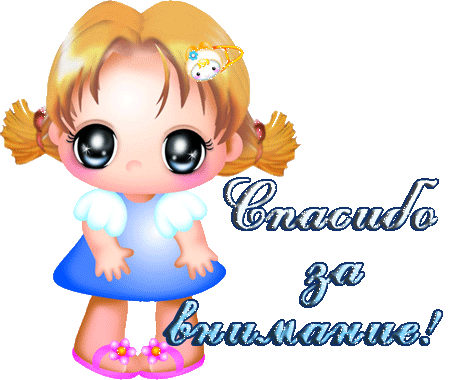 Информация
http://webdiscover.ru/v/59117